MACRO REGIÓN POLICIAL LIMA
GRAL. PNP XXXXXXXXXXXXXXXXX
III MACRO REGIÓN POLICIAL LIMA
PRODUCCIÓN POLICIAL COMPARATIVA
RESULTADOS ALCANZADOS DURANTE EL AÑO 2023
FEBRERO
42
26
OPERACIONES POLICIALES DESTACADAS
XXXXXXXXXXXXXXXXXXX
XXXXXXXXXXXXXX
20
ENERO
MARZO
OPERACIONES POLICIALES DESTACADAS
XXXXXXXXXXXX
XXXXXXXXXXXX
XXXXXXXXXX
XXXXXXXXXXXXXX
III MACRO REGIÓN POLICIAL LA LIBERTAD
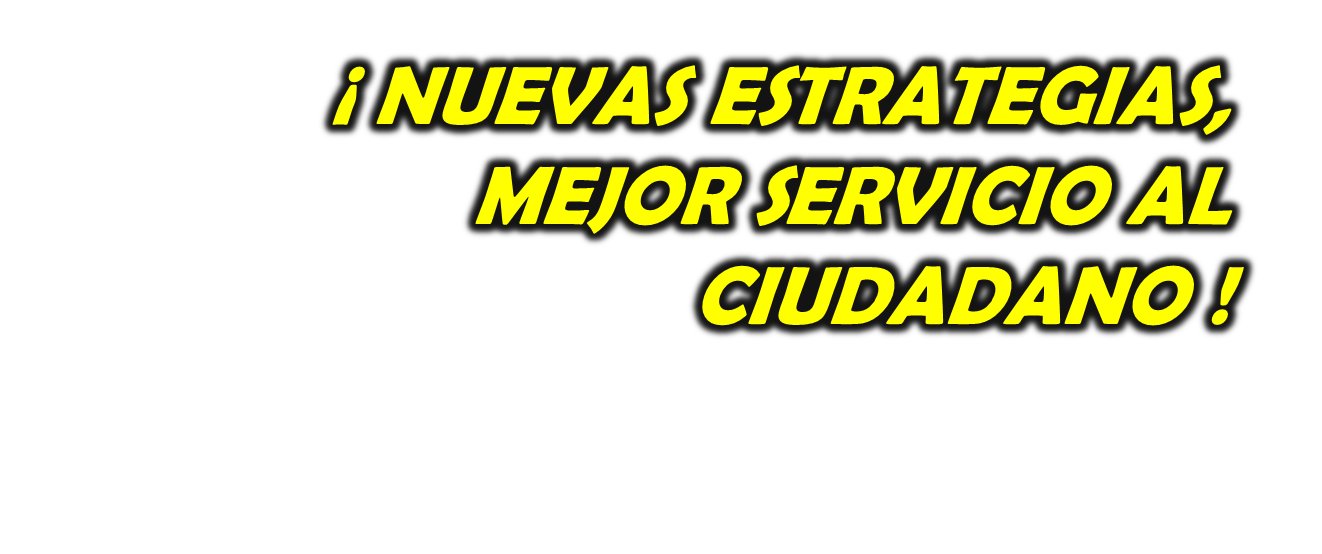 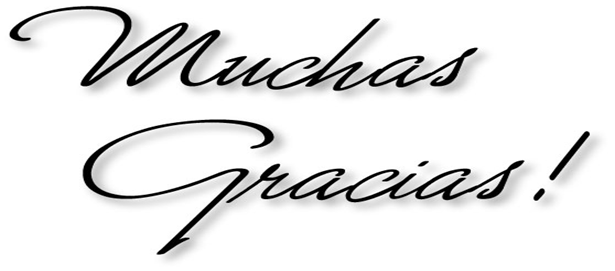